Открытый конкурс проектов в сфере научно-технического творчества молодежи и школьников
ТЕМА ПРОЕКТА
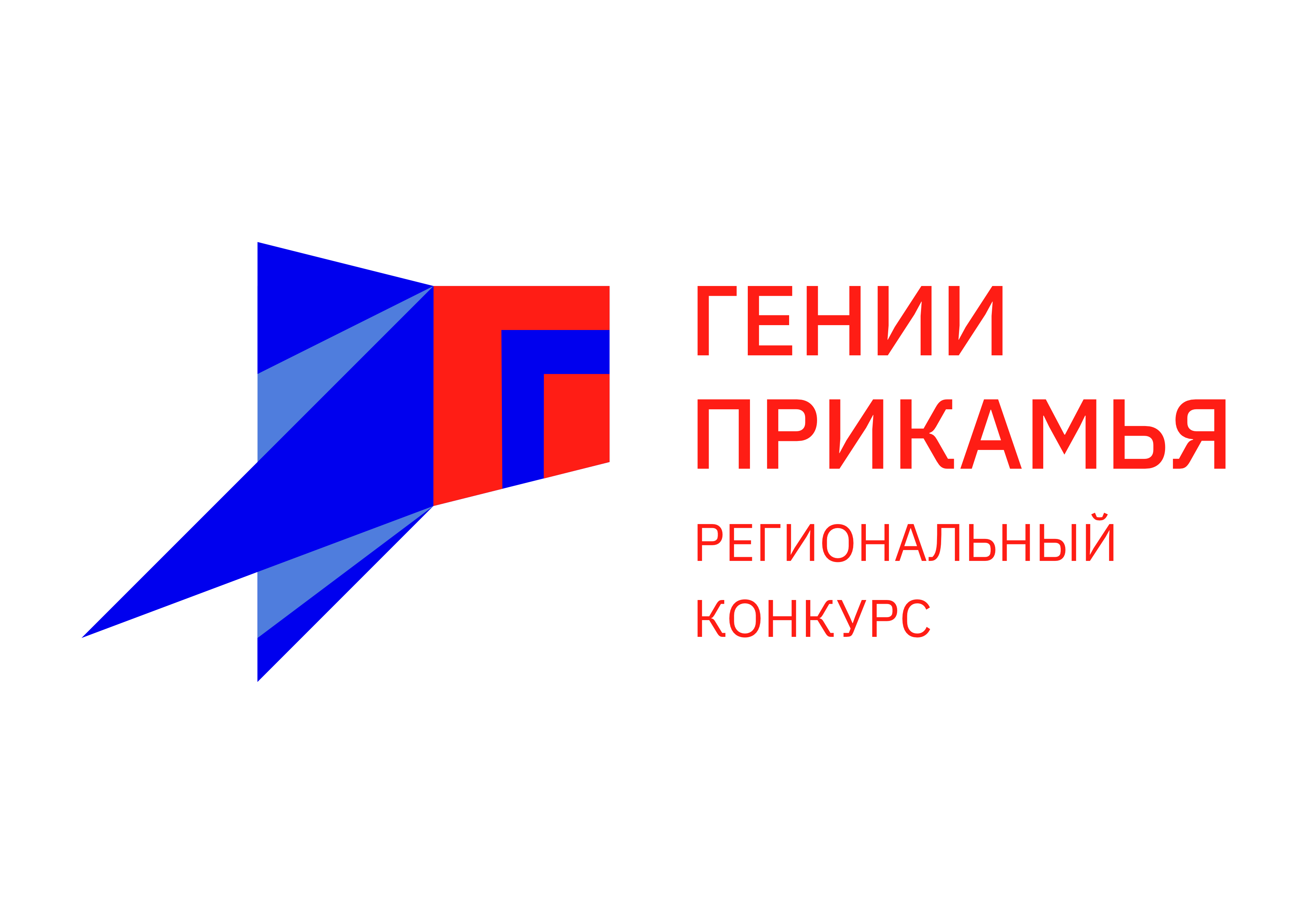 Номинация
ФИО, возраст, населенный пункт 
(члены команды) + название команды.
ФИО куратора (наставника)
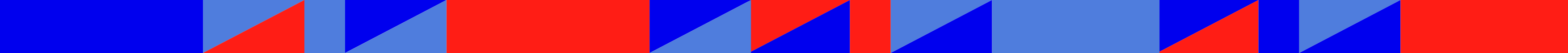 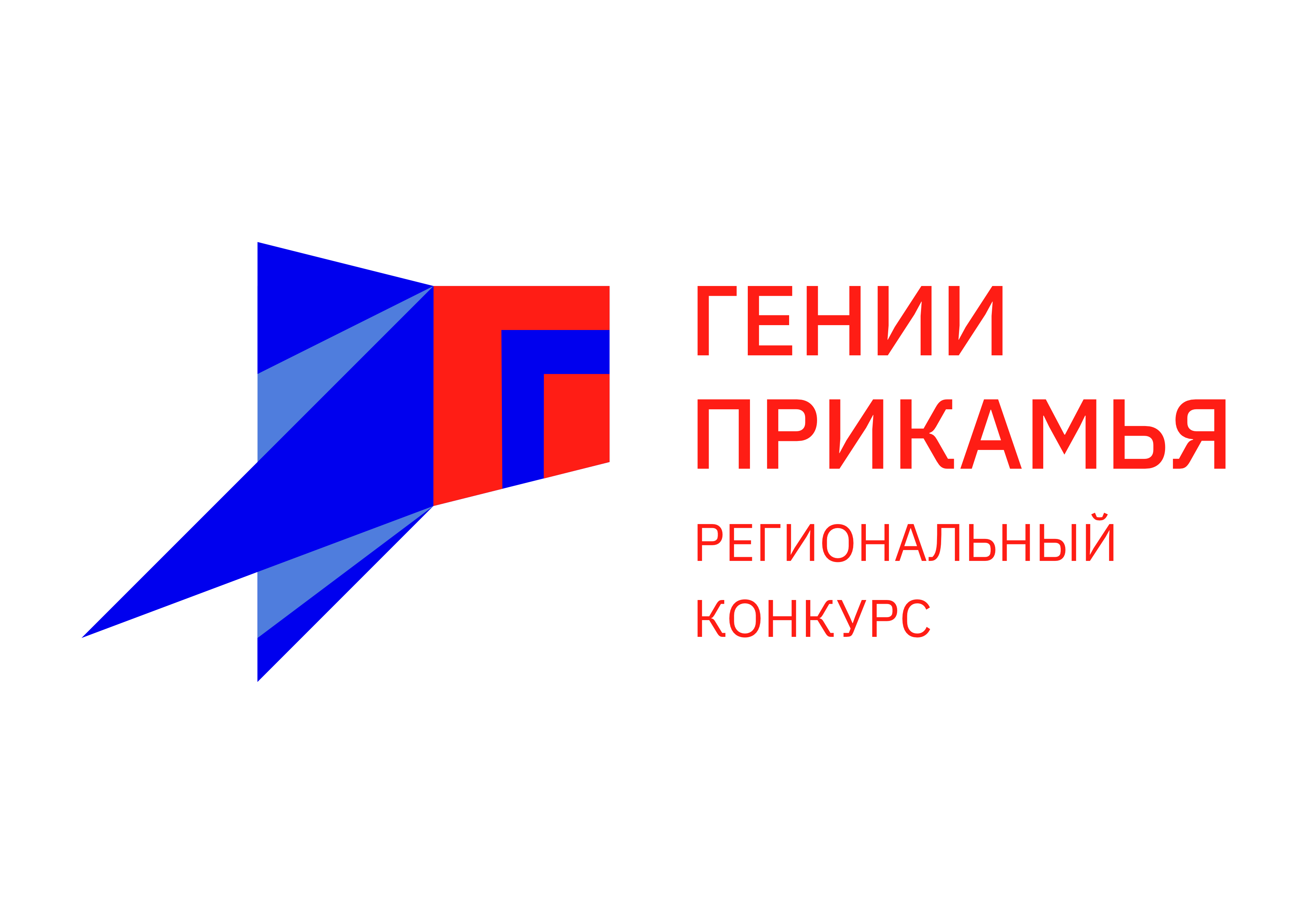 КОМАНДА ПРОЕКТА
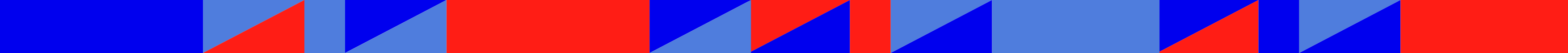 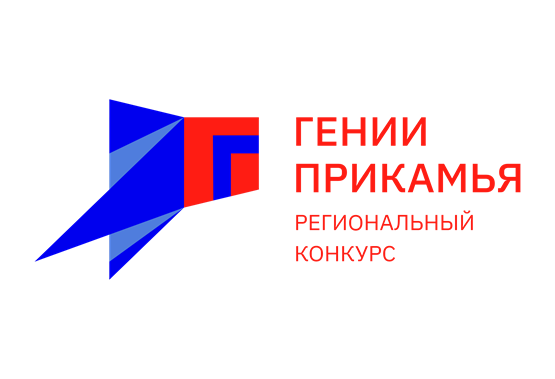 РЕШАЕМАЯ ПРОБЛЕМА (АКТУАЛЬНОСТЬ)
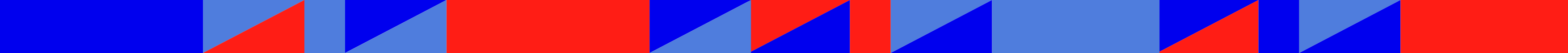 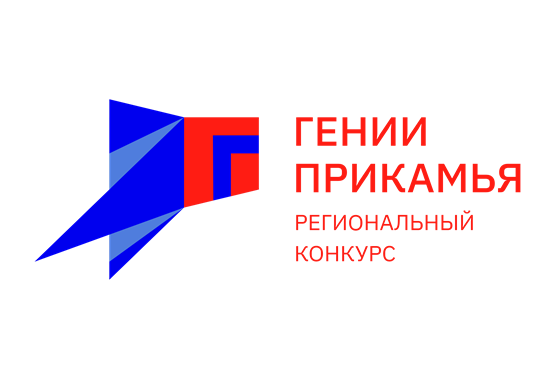 ЦЕЛЬ ПРОЕКТА:
ЗАДАЧИ:

1.

2.

3.
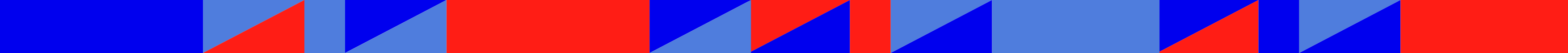 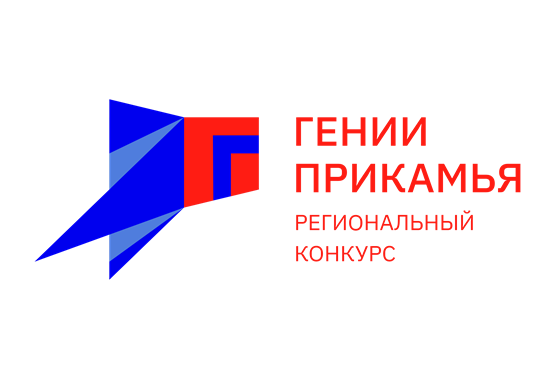 ОПИСАНИЕ ПРОЕКТА И ЕГО НОВИЗНА
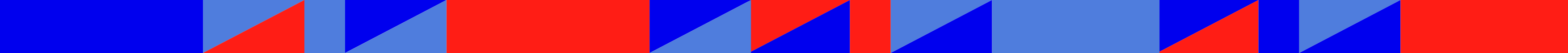 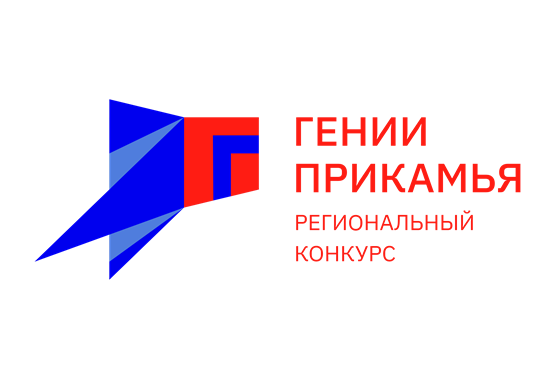 ЦЕЛЕВАЯ АУДИТОРИЯ
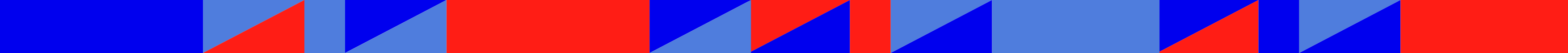 КРАТКИЙ АНАЛИЗ ИССЛЕДОВАНИЙ/РАЗРАБОТОК ПО ТЕМЕ ПРОЕКТА, ОБЗОР СУЩЕСТВУЮЩИХ АНАЛОГОВ
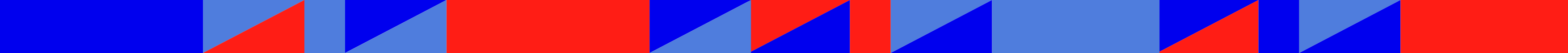 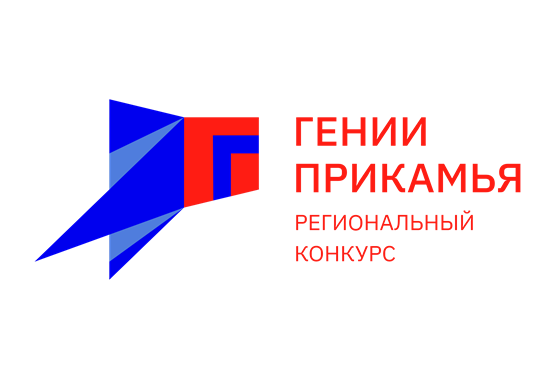 ИСПОЛЬЗУЕМОЕ ОБОРУДОВАНИЕ, МАТЕРИАЛЫ
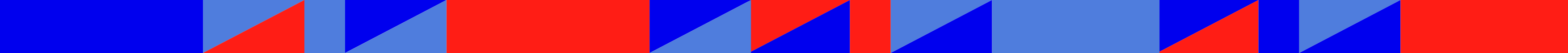 ОПИСАНИЕ ЭТАПОВ ПРОЕКТА И ОСНОВНЫХ РЕЗУЛЬТАТОВ
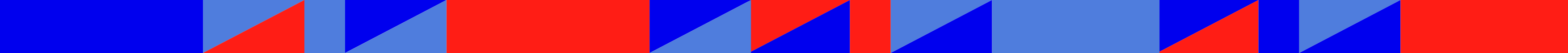 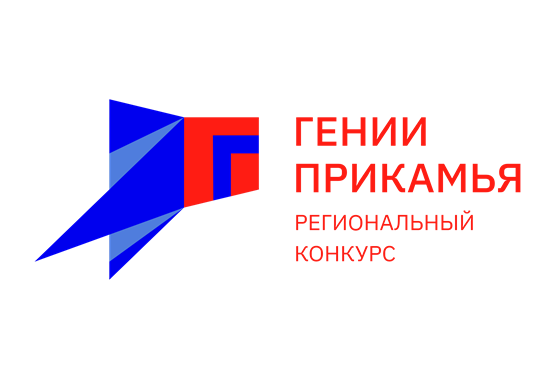 МОДЕЛЬ/ МАКЕТ/ ОПЫТНЫЙ ОБРАЗЕЦ:
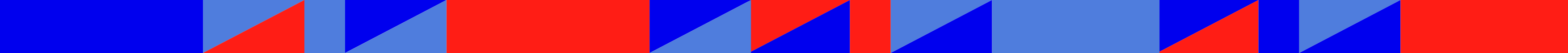 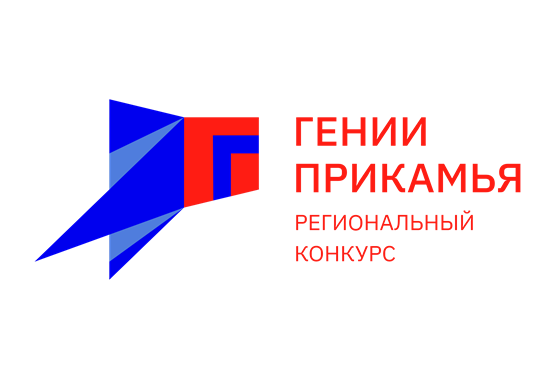 ОЦЕНКА ПРЕДПРИНИМАТЕЛЬСКОЙ ЭФФЕКТИВНОСТИ И КОММЕРЦИАЛИЗАЦИИ ПРОЕКТА
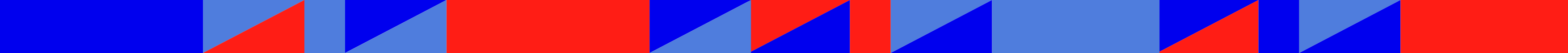 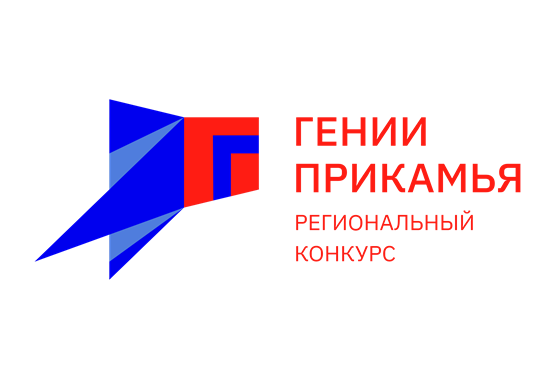 ВЫВОДЫ
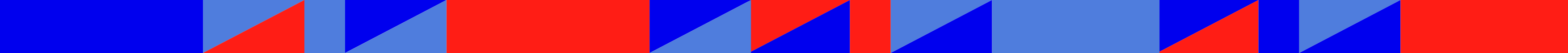 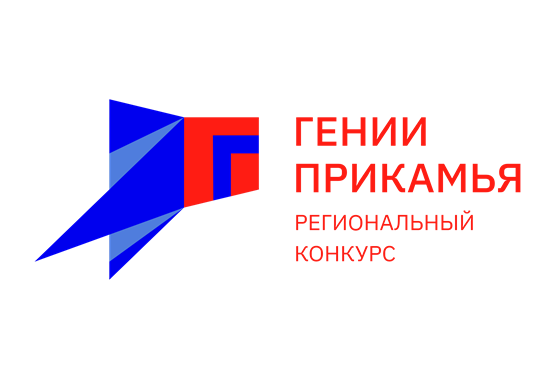 ПЕРЕЧЕНЬ НАВЫКОВ, КОТОРЫЕ ПРИМЕНЯЛИСЬ ПРИ ВЫПОЛНЕНИИ РАБОТЫ
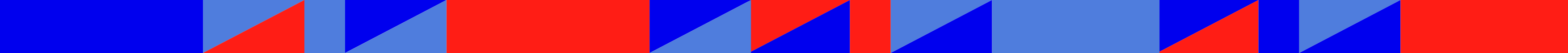 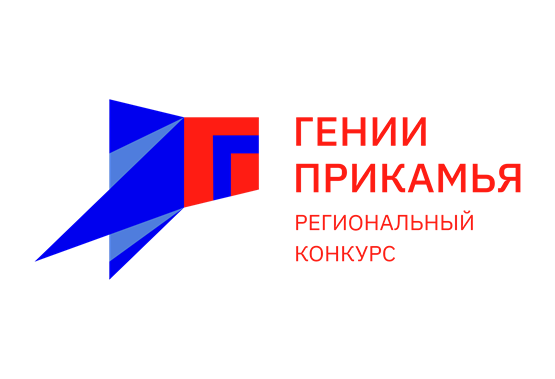 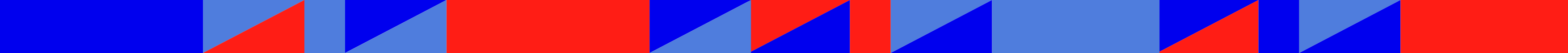 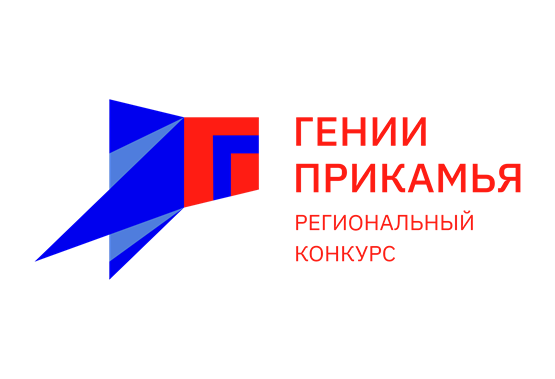 КОНТАКТЫ
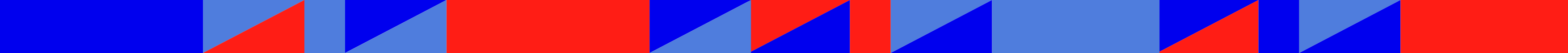